الدرس السابع:اطرح عددين بثلاثة منازل
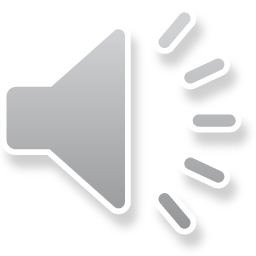 عزيزي الطالب: اختر الإجابة الصحيحة
الفصل التاسع         الدرس السابع
عزيزي الطالب : يتوقع منك في نهاية الدرس ان
 
1.ان تطرح عددين من ثلاثة منازل بدون استلاف
 
2.ان تطرح عددين من ثلاثة منازل مع الاستلاف
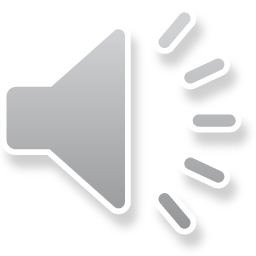 الفصل التاسع         الدرس السابع
لنتذكر معا
43
-
29
68
-
28
57
-
11
14
40
46
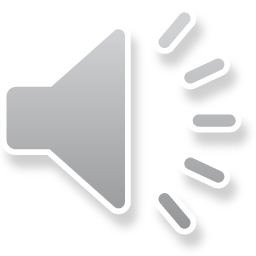 الفصل التاسع         الدرس السابع
7
3
3
3
3
9
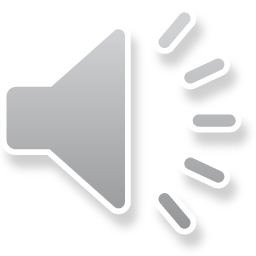 الفصل التاسع         الدرس السابع
بادل 100 واحدة لتكون 10 عشرات
3
12
2
5
4
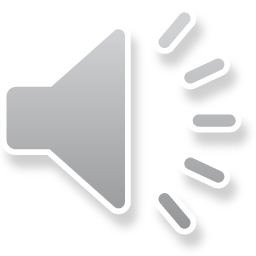 عزيزي الطالب: اختر الإجابة الصحيحة
745-234=(510, 511, 512, 513)
386-62=  (322, 323, 324, 325)
942-307=(631, 632,634, 635)
555-43=(510, 511, 512, 513)
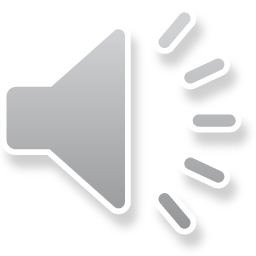 تنويه هام
عزيزي الطالب:

                                ا                            ارجو حل التمرين الموجود في الملف المرفق مع الفيديو


                                                 عزيزي ولي امر الطالب :   

 ارجو متابعة التلميذ في حل التمرين                                                                                               
                                                        
أتمنى لكم النجاح والتوفيق                        والسلام عليكم ورحمة الله وبركاته                       
دمتم بخير
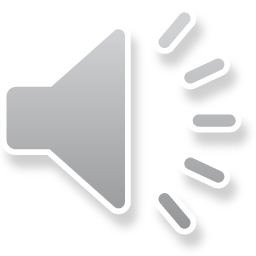